South West London (SWL) Homeless Health ProgrammePLUS Project Event on Integrated Care Systems 11 Nov 2021
1
South West London (SWL) Integrated Care System
Constituent boroughs are Croydon, Kingston, Merton, Richmond, Sutton and Wandsworth
Population of 1,585,000 with high deprivation in Croydon and Wandsworth; and affluence other parts
SWL Strengthening Communities Programme commitment s include : (a) Reduce Health Inequalities and (b) Supporting Vulnerable people
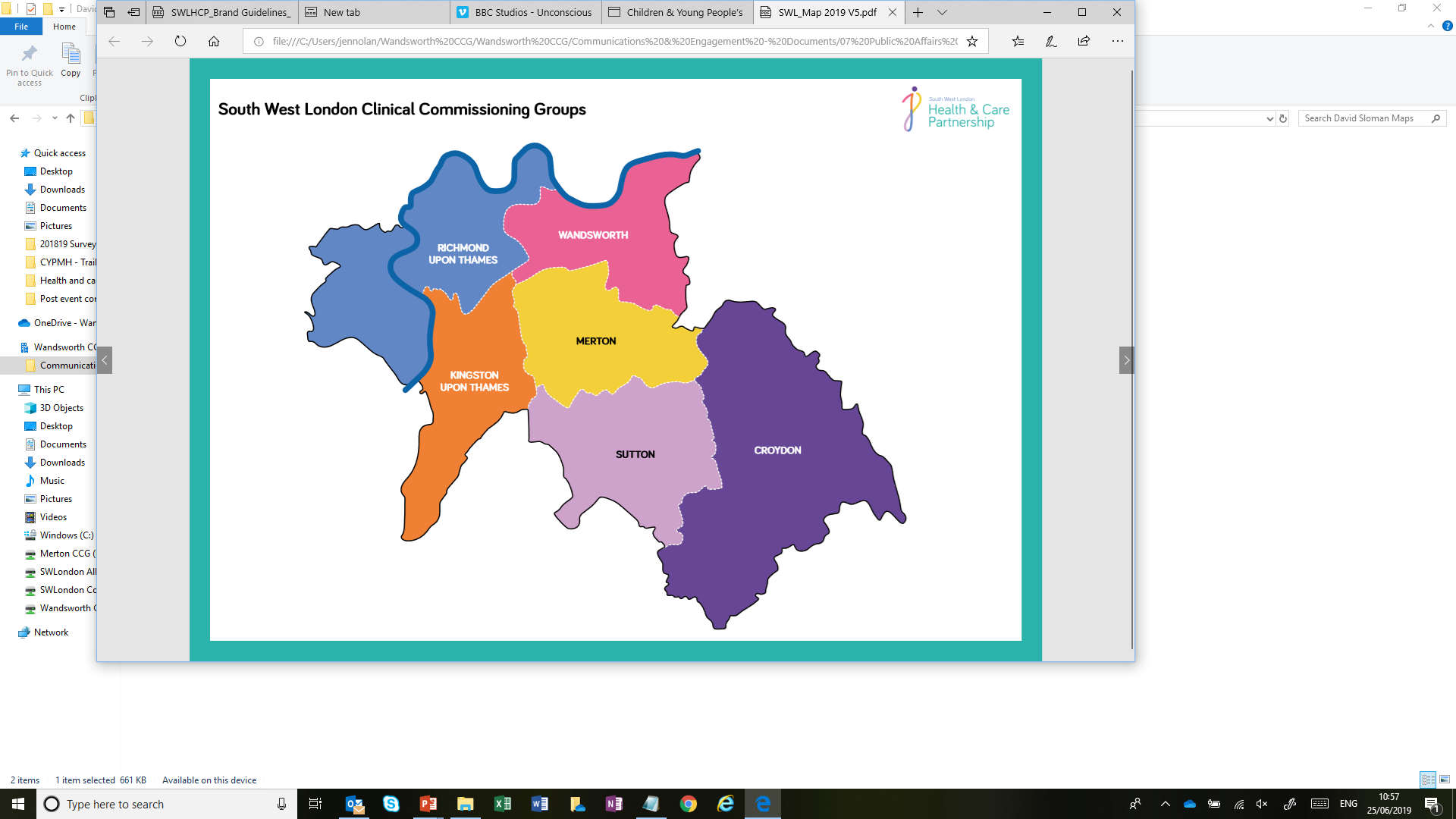 2
SWL Homeless Health (HH) Programme
People experiencing homelessness are among the most vulnerable people in the society and experience significant health inequalities

SWL HH Programme’s core objective is for homeless people in SWL to experience a significant reduction in health inequalities as result of increased engagement with services and partnership working between agencies 

The SWL Homeless Health Steering Group defines the goals and provides strategic oversight for the programme

Membership of the group includes representatives from voluntary sector (SPEAR), public health, local authority (LA) housing, primary care commissioners, social care, LA Rough sleeping/homelessness teams, Mental health trust, GP Clinical Leads and HH Programme Lead
3
21/22 Q2 – Q3 22/23  - SWL HH Programme Plan
Services available: Directory of services mapping & minimum standards for discharge
Enablers
Key stakeholders: Improved integrated working with voluntary sector and Public Health.
Promoting independence: Reablement, housing and income support.
Data: MDT working and data sharing/capture processes
Delivering the SWL HH Programme Objectives
Three priority workstreams are (a) Improving Primary Care Access via GP registration; (b)  Mental Health offer and (c) mobilisation of 2 X Pathway teams pilot at Croydon and St Georges Hospitals

Task and Finish Groups aligned to the Primary Care Access and Mental Health workstreams to ensure that operational stakeholders are sufficiently involved and engaged to make the required improvements and impact 

Voluntary Sector representation from the charity, SPEAR, on Steering Group and Task & Finish Groups offers  advocacy input and intelligence/expertise from working with people experiencing homelessness

Mapping exercise underway to inform the development of a directory of services for people experiencing homeless irrespective of their immigration status
5
[Speaker Notes: Project team aligned to  each of two Pathway team pilot sites]
Expected Outcome
The End